Preparations at JLab for a Spin Polarized Fusion ProgramThe Polarized 7LiD Program for Polarized Fusion Experiments at the DIII-D Tokamak
Xiangdong Wei 
9/26/2024
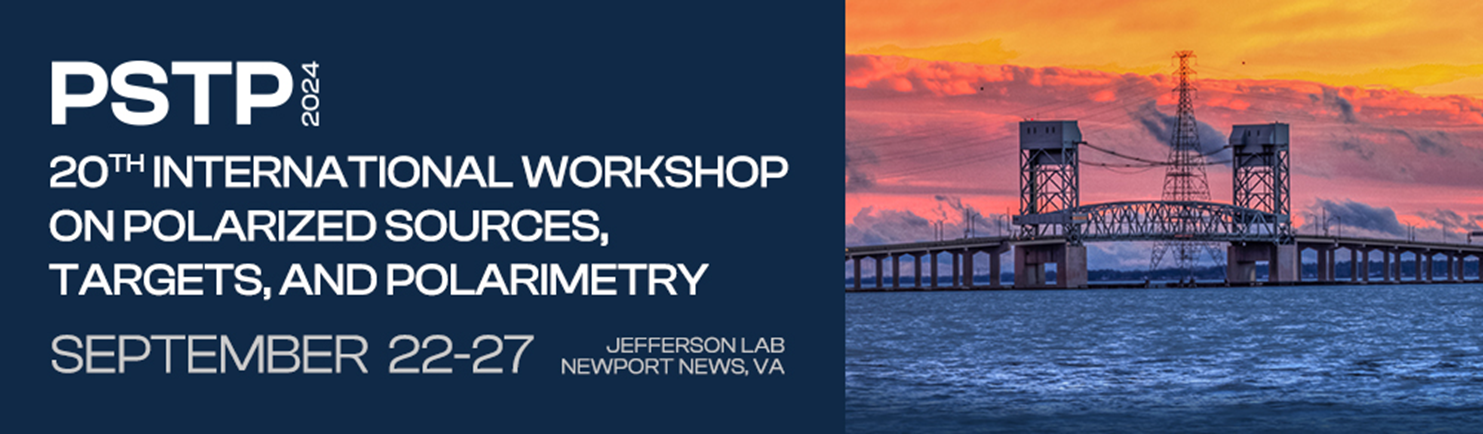 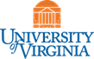 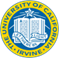 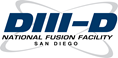 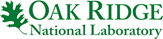 Jefferson Lab Fusion Program							Motivations
DOE core mission objectives:

… to promote innovative research in clean energy sources, …
Power!

Clean Power!!

Sustainable Clean Power!!! 
(with least environmental impact)
Ignition Approaches:

ICF (inertial), MCF (magnetic)...
Fossil Fuels, Fission, Hydroelectric, Wind Turbine, Solar, Geothermal, Ocean Current, …… 
and finally
Fusion!!!
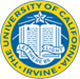 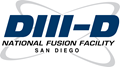 Xiangdong Wei 9/26/2024
2
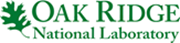 Jefferson Lab Fusion Program					Channels and Facilities
DIII-D (USA)
Best instrumented most diagnostics
20m3, 2.1T, Q<<1
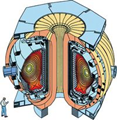 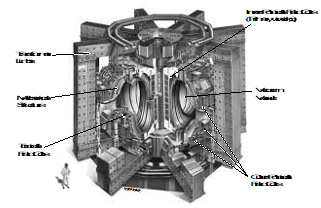 JET (UK)
Only one runs tritium
90m3, 3.8T, Q~2/3
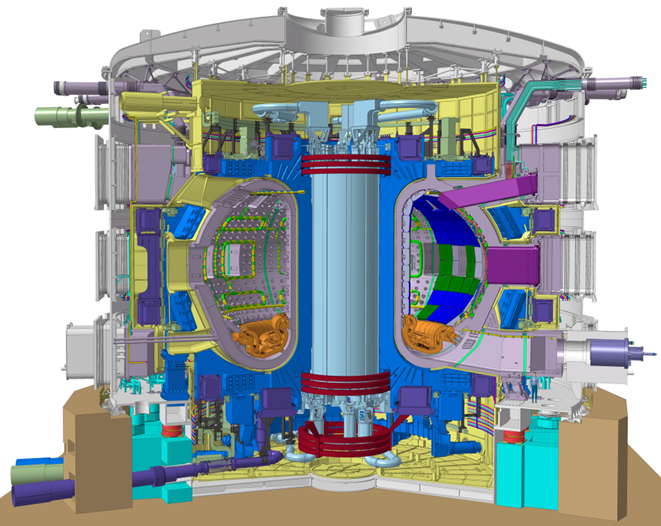 ITER (France)
½ GW reactor
700m3, 5.3T, Q>10
(under construction)

Q ≡ Pout/Pin
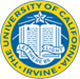 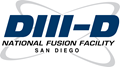 Xiangdong Wei 9/26/2024
3
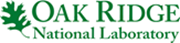 Jefferson Lab Fusion Program						SPF Collaboration
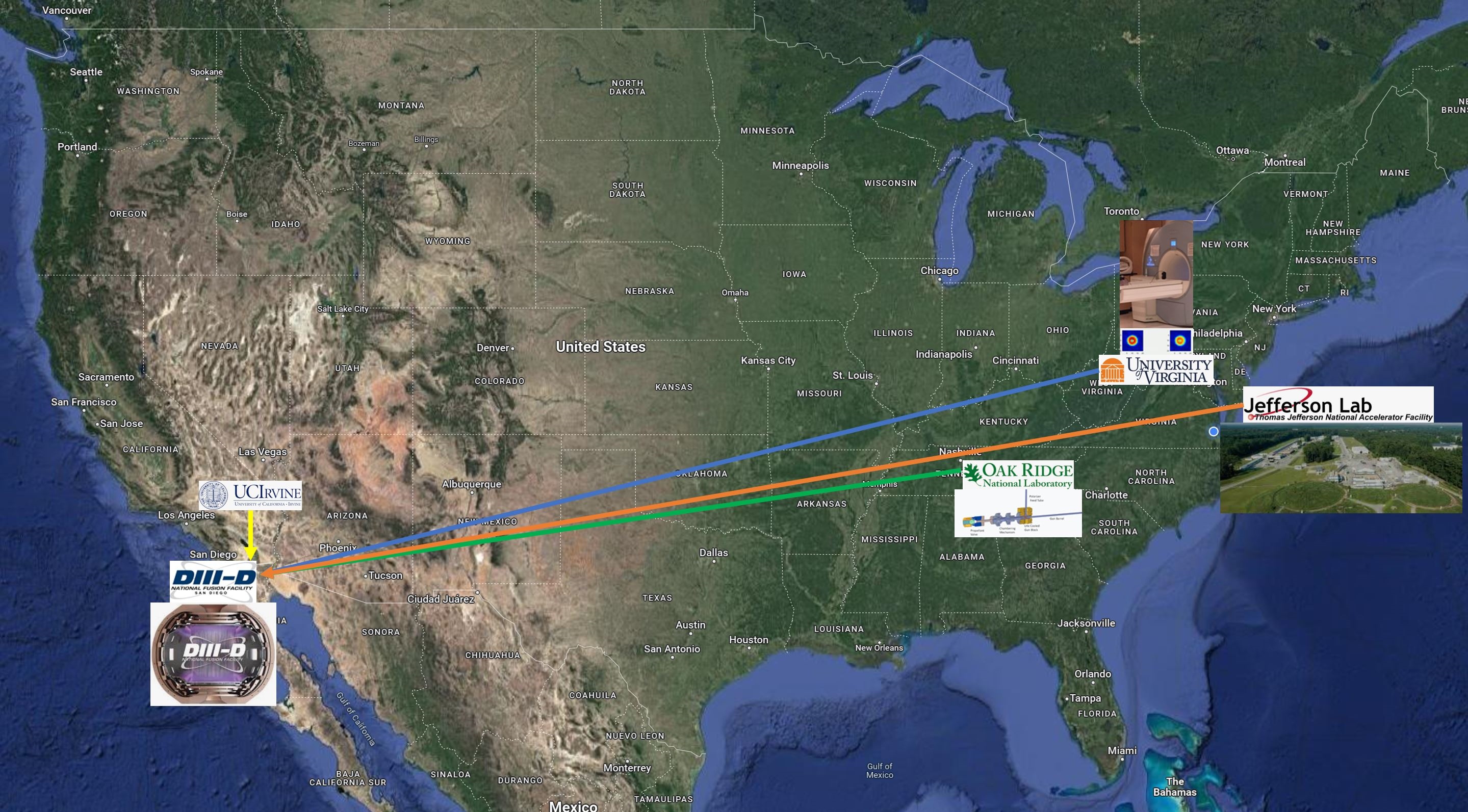 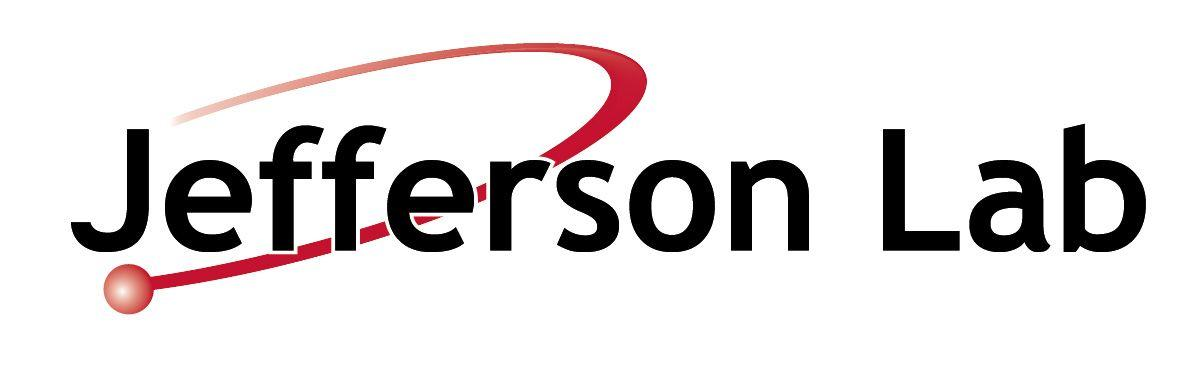 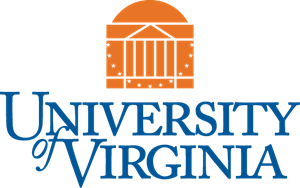 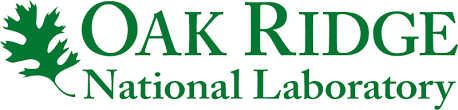 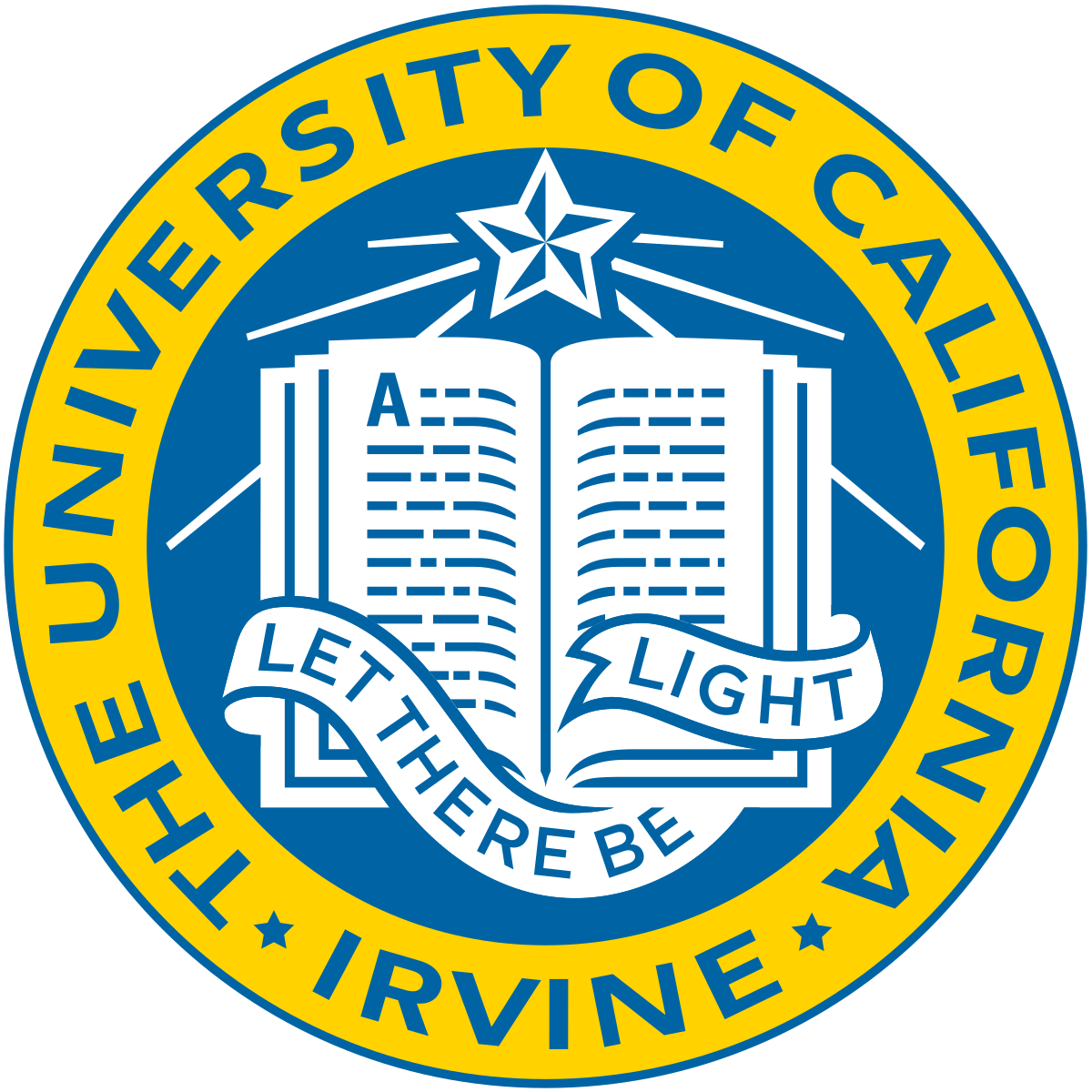 First phase, Spin Polarized Nuclei for Injection into DIII-D, has been funded by DOE FES.
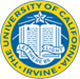 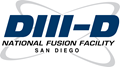 Xiangdong Wei 9/26/2024
4
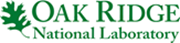 Jefferson Lab Fusion Program					Polarized D Fuel at JLab
The life cycle of a polarized 7LiD pellet
Fabrication
Irradiation
Storage
Polarization
Extraction
Integration
Shape, size, density…
beamline, cryostat
Commission
LN2 cryostat
D + 3He   + p
DF, pol chamber, pellet loader, 
Wave & NMR
Pellet extractor, (integrated with DF and injection gun)
Integrate pellet polarizer with (ORNL built) injection gun)
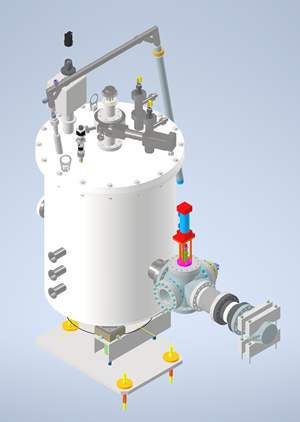 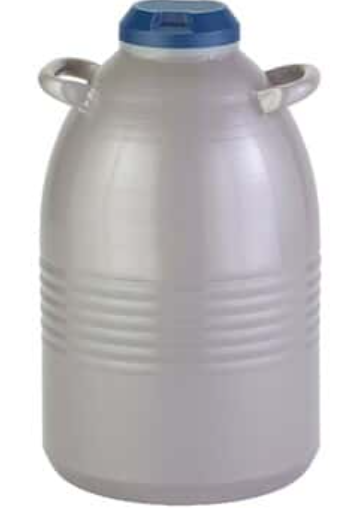 Final installation at DIII-D tokamak
DIII-D,
Particles detection,
Data analysis
Wave
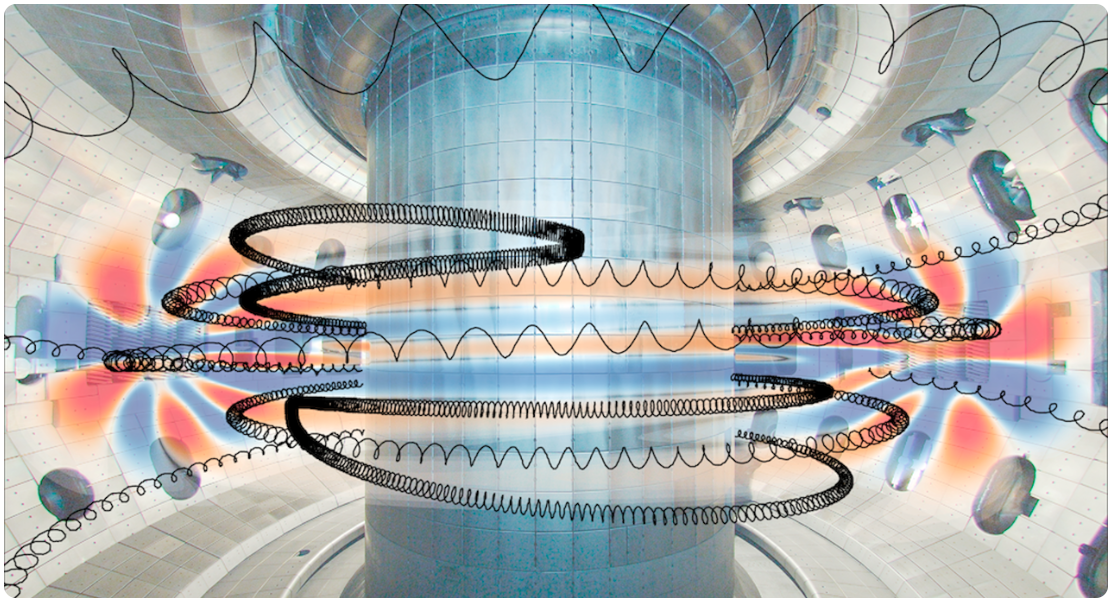 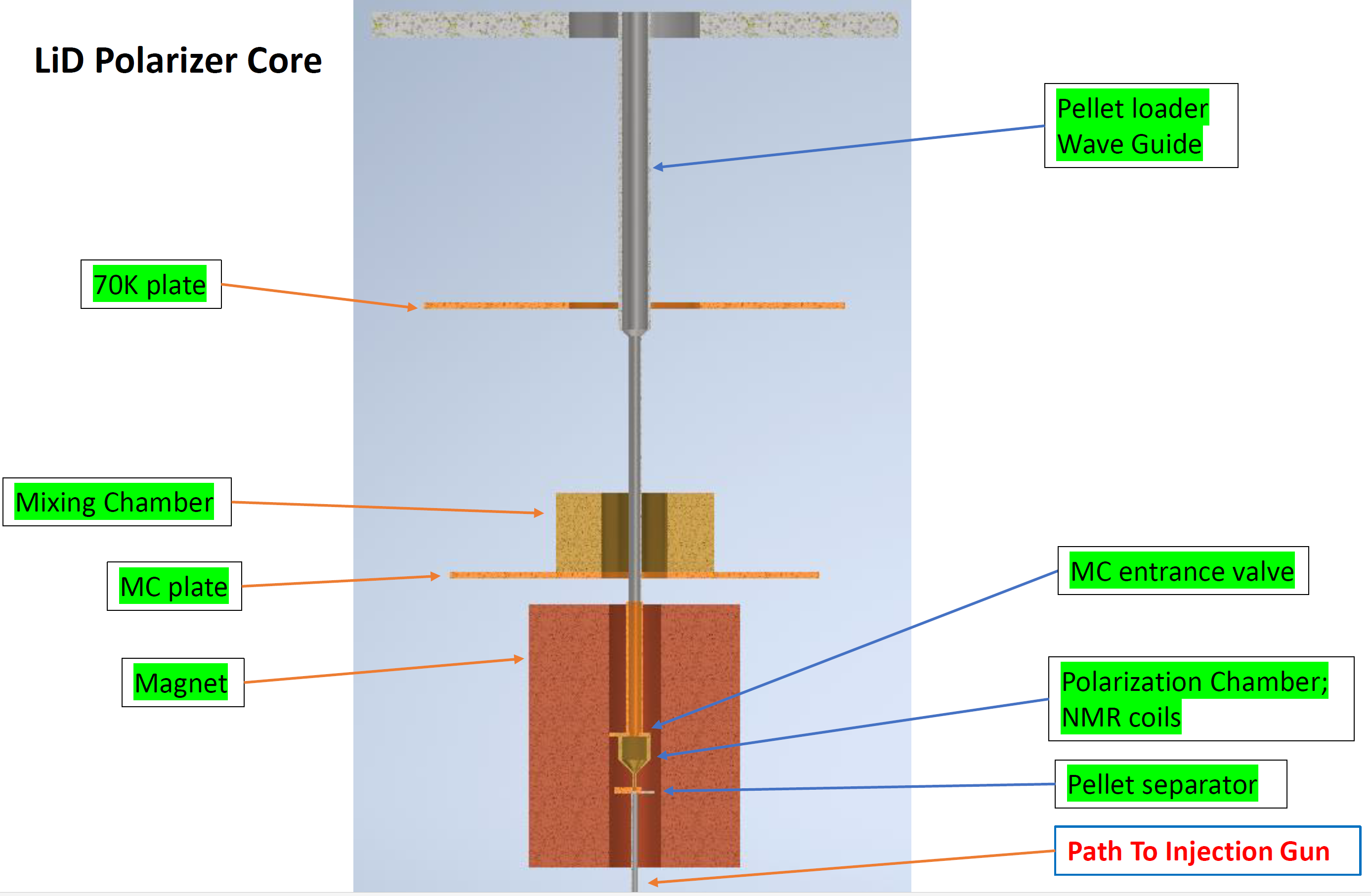 Subsequent
renewals
(for FY26-29)
Funded for FY24 & FY25
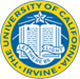 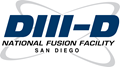 Xiangdong Wei 9/26/2024
5
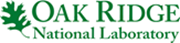 Jefferson Lab Fusion Program 							The Program
Ultimate Goal:
	Running D + 3He   + p in DIII-D tokamak with polarized fuels to test polarization survivability.

Approach:
	FY24-25	Equipment preparation, Fuel pellet production, 7LiD Polarizer designs, Prototype, …
	FY26-27	Equipment production, System integration, Polarized fuel production, …
	FY28-29	Commissioning, Running spin-polarized fusion at DIII-D.

JLab’s Short Term focus:
Preparing 7LiD pellets.
Irradiating 7LiD pellets with eBeams to create paramagnetic centers for DNP process.
Preparing mWave  and NMR systems for polarization production and monitoring.
Designing a (commercial dilution refrigerator based) DNP polarizer.
Building a prototype Polarization Chamber with pellet handling system.
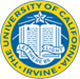 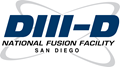 Xiangdong Wei 9/26/2024
6
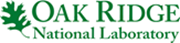 Jefferson Lab Fusion Program					The Unique Challenges
The advantages:
JLab Target Group operates DNP polarized targets routinely. 
Polarized LiD targets have been used successfully – eg. CERN COMPASS exp.
JLab PAC approved experiments require polarized 7LiD targets.

The challenges:
Precision engineering----Uniform shape and r to deliver ~1020 deuterons/pellet.
Cold transporting----Pellet dispensed into 4K tokamak injector with holding field.
Impact resistance----Survives ~20m subsonic injection journey.

Requirements for the polarizer--High cooling-power commercial DF with ~7T magnet.
A pellet manipulation mechanism for loading/dispensing.
A polarizing chamber with NMR coils (V~0.06cc) and tuned waveguide.
Properly anchor components to achieve low operating temp (~100mK with mWave ON).
A 77K entrance interface and a 4K exit interface.
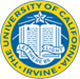 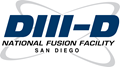 Xiangdong Wei 9/26/2024
7
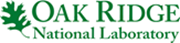 Jefferson Lab Fusion Program						Pellets Design
To consistently deliver ~1020 deuterons/shot, the shape, density and edges of the pellet must be well controlled and smoothly fit inside injection gun, for achieving high injection speed.

7LiD is chemically unstable, and caustic; must be handled in an inert gas environment.
  7LiD pellets can be: 
fused from powder;
casted;
machined from a solid chunk;
purchased from a vender – preferred; discussions in progress

7LiD Pellet size:	cylindrical, =1.5mm, L=3.0mm.

Totally ~200 7LiD pellets will be used for developing, testing and running the SPF experiment.
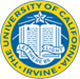 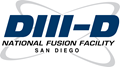 Xiangdong Wei 9/26/2024
8
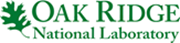 Jefferson Lab Fusion Program					Doping 7LiD Pellets
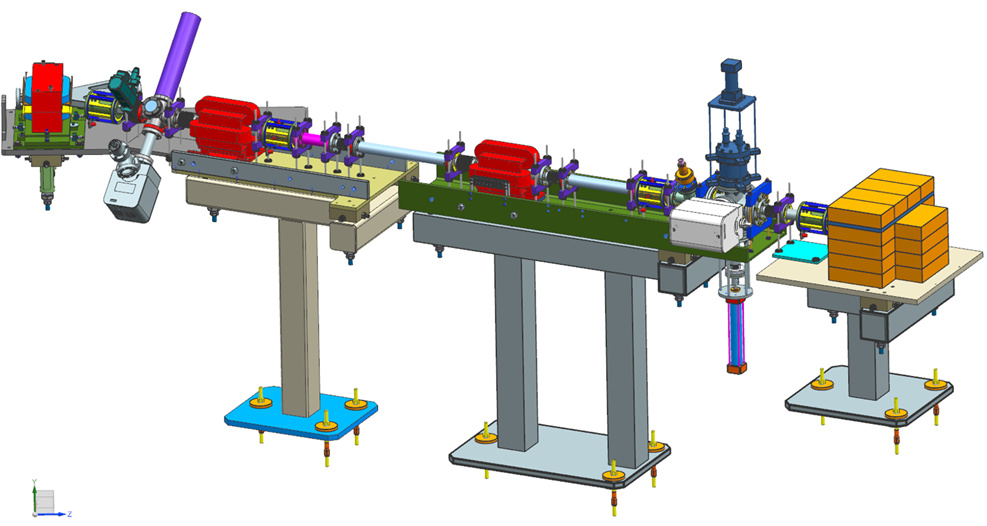 Beamline

The 7LiD pellets must be irradiated with electron beams to create paramagnetic centers for the DNP process. 

The pellets will be irradiated at ~185K with ~10mA electron beams (~9MeV) for several hours and stored/transported under 77K. 

CEBAF Injector will be used for the irradiations.

The irradiation beamline has been built by Injector Group and is currently under vacuum.
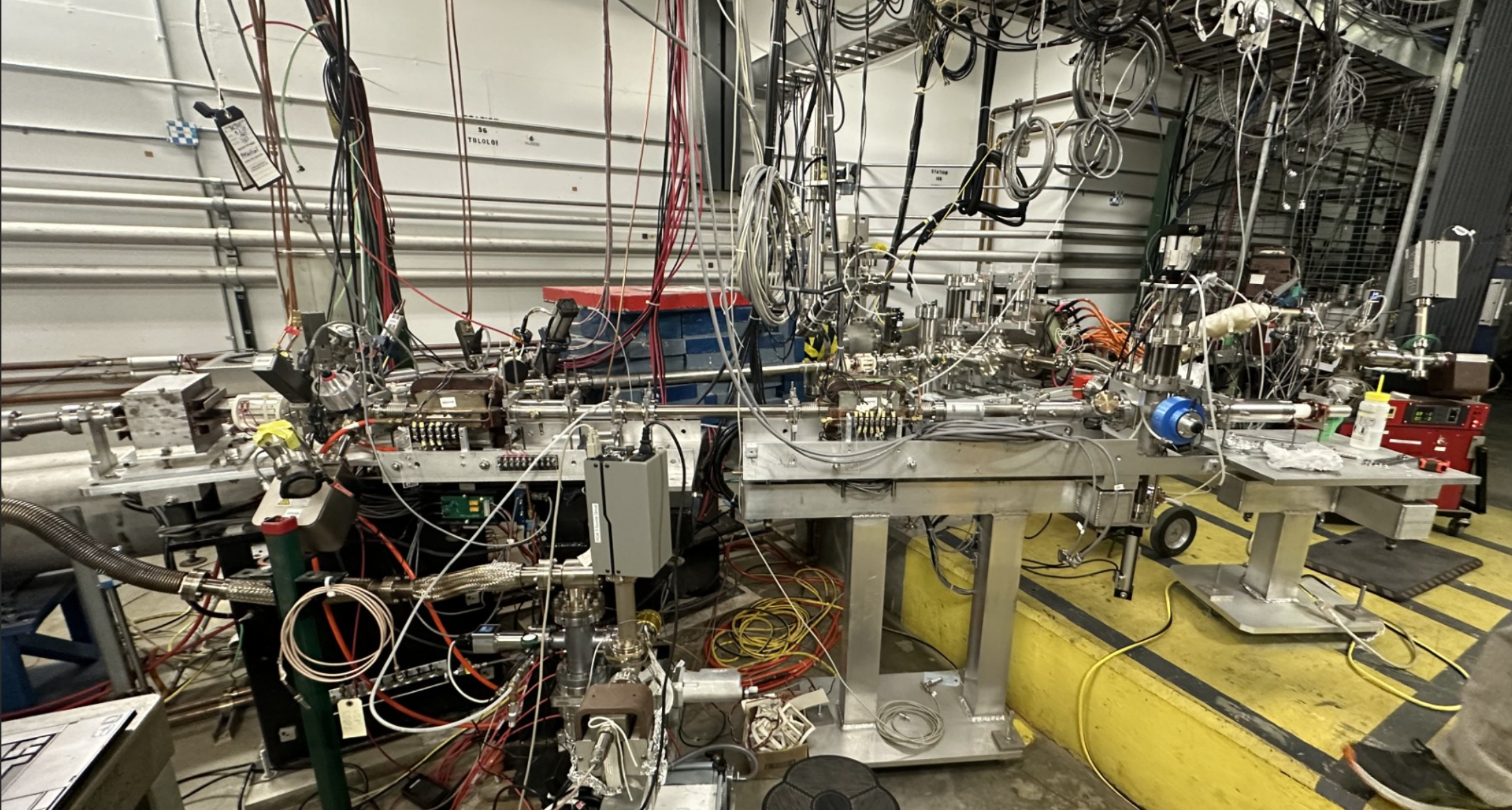 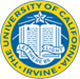 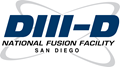 Xiangdong Wei 9/26/2024
9
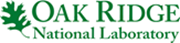 Jefferson Lab Fusion Program					Dosing 7LiD Pellets
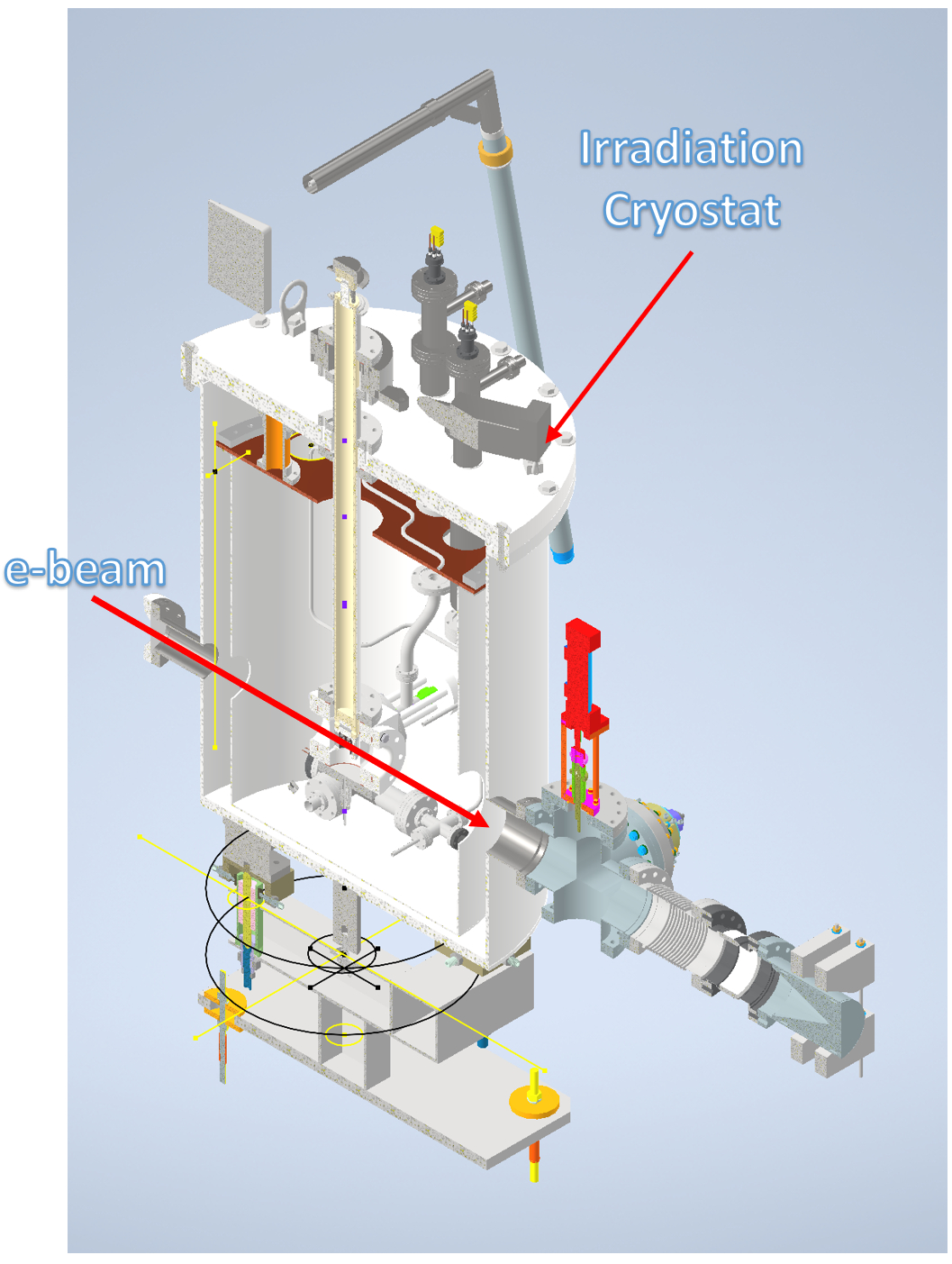 Irradiation Cryostat

The 7LiD pellets will be irradiated at ~185K with ~10mA electron beams (~9MeV) for several hours to create ~2x1017 e- /cm2 for the DNP process and stored/transported under 77K. (See Kageya’s talk tomorrow) 

The Irradiation Cryostat has been designed by the Target Group and the Fusion Group. Together, we will build it in FY25.

The irradiation results will be validated by measuring achievable polarization with DNP at the onsite Polarized Target Development Lab. (See Brock’s talk on Tuesday)
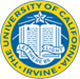 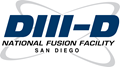 Xiangdong Wei 9/26/2024
10
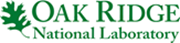 Jefferson Lab Fusion Program                                                   Beamline Simulation
Goals of the Beamline Simulation:
Guide the beamline commissioning;
Guide the target material irradiation runs by predicting the missing electrons with the dump current and viewers data.
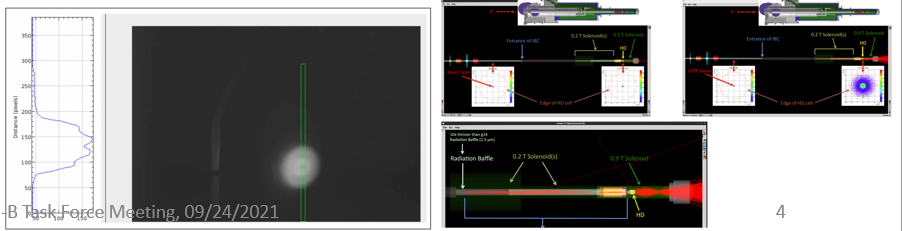 Beamline Simulations (samples, UITF runs)
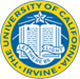 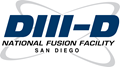 Xiangdong Wei 9/26/2024
11
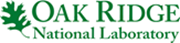 Jefferson Lab Fusion Program 				NMR coils & Polarizing Chamber
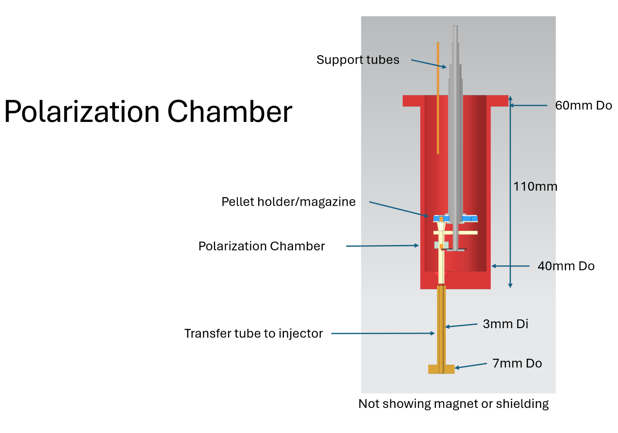 Designing the Polarization Chamber to fit in a commercial DF
(for phase-II funding)
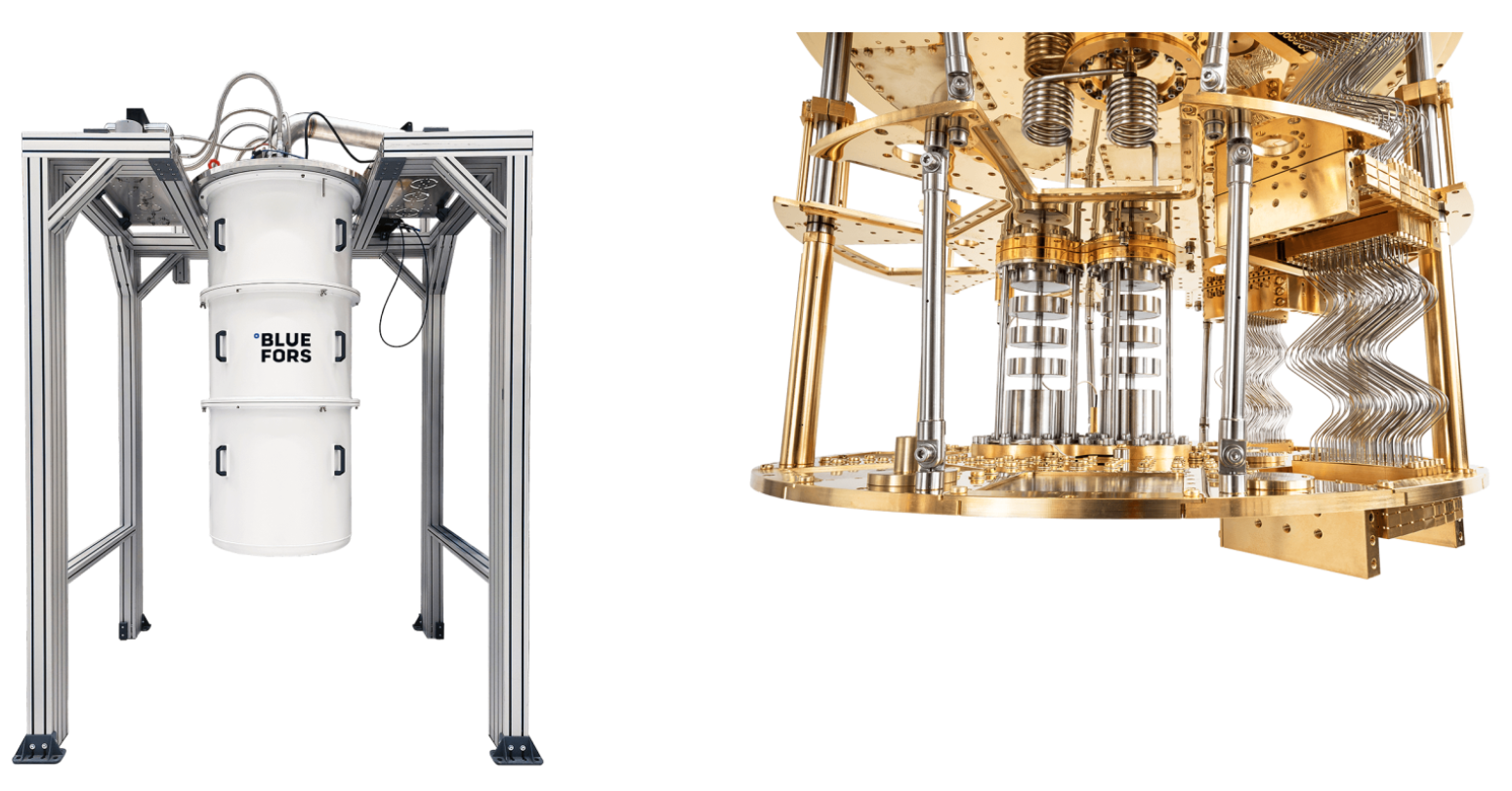 As an example, a standard Commercial Dilution Refrigerator with a 7.5T Magnet can be purchased.
Credit: Bluefors
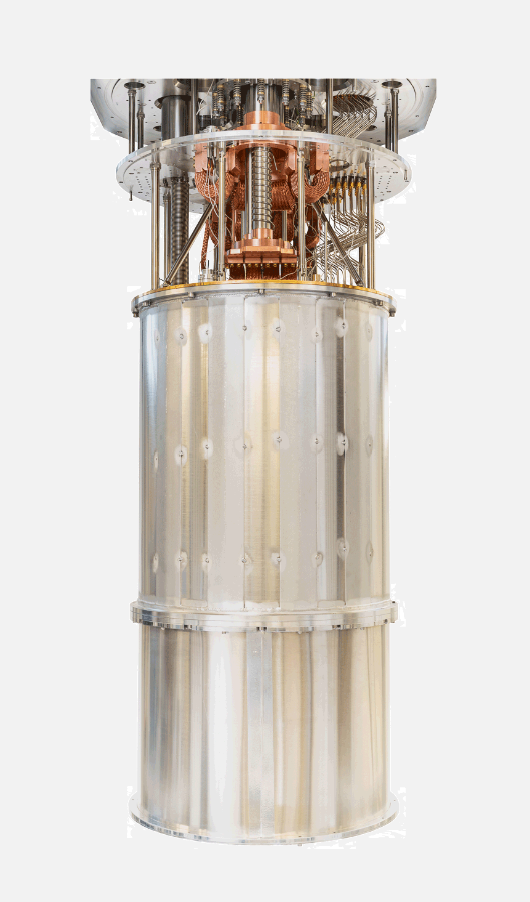 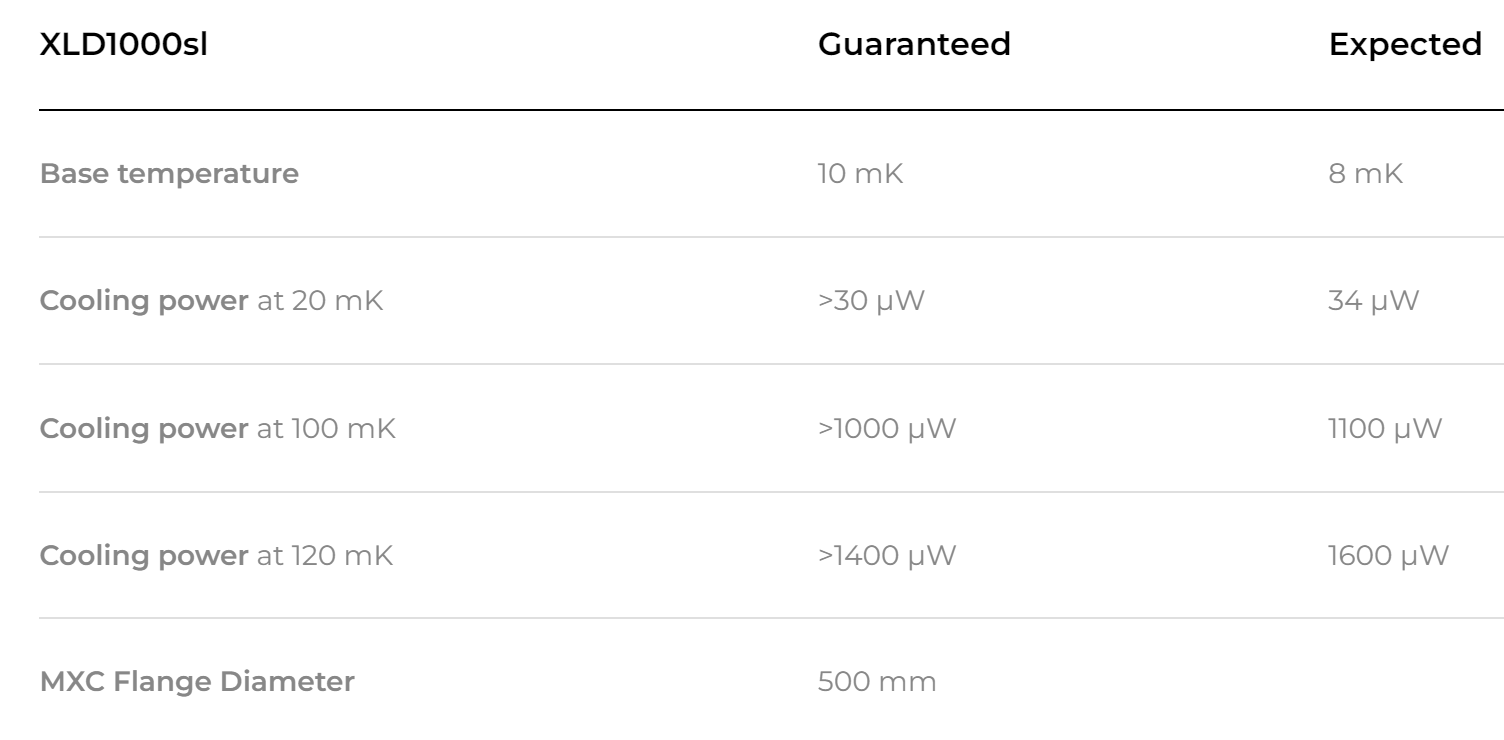 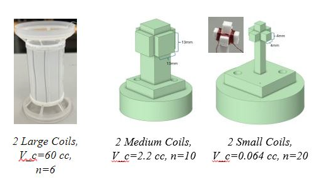 Sized for 7LiD pellet
Sized for NP target
Xiangdong Wei 9/26/2024
12
Jefferson Lab Fusion Program							Other Places
While JLab is preparing the polarized D fuel:	

UVA will build the 3He polarizer.

ORNL will design/build the cold pellet injection gun with continuous magnetic field.

UC-I will study fusion product detection and plasma diagnostics.

All components will be shipped to DIII-D in 2027.
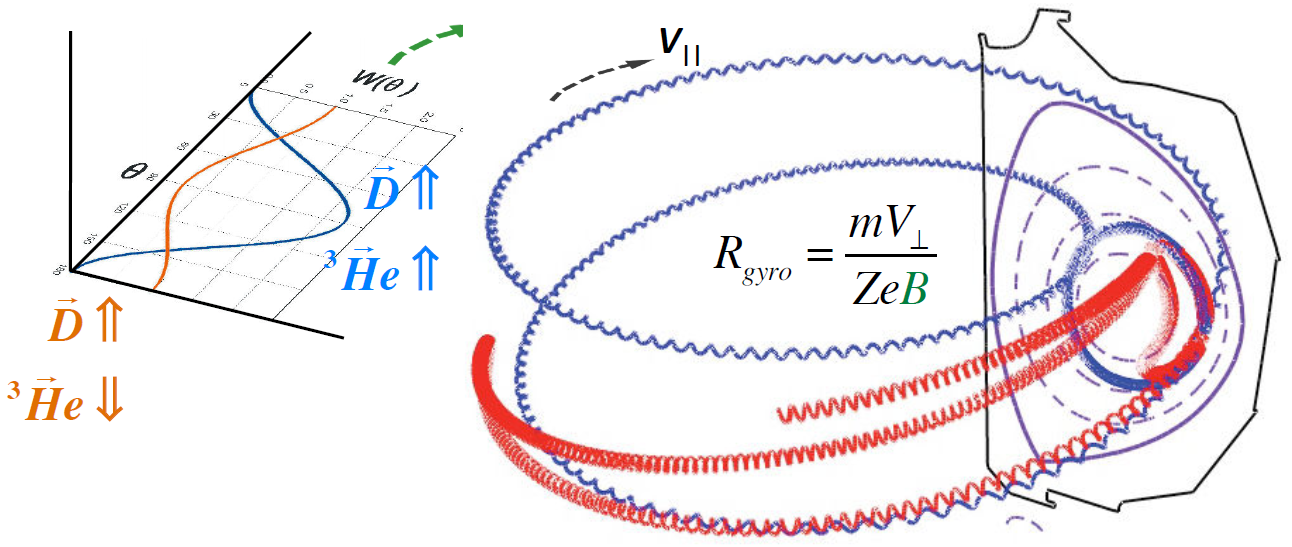 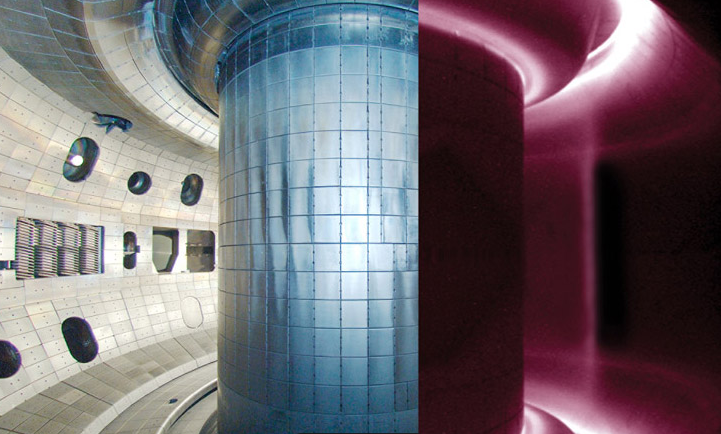 4K Injector
7LiD
77K Injector
3He
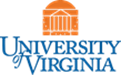 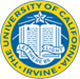 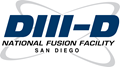 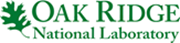 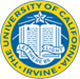 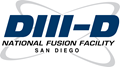 Xiangdong Wei 9/26/2024
13
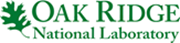 Jefferson Lab Fusion Program                                                     The Ultimate Goal
Run D + 3He --> a + p in FY28
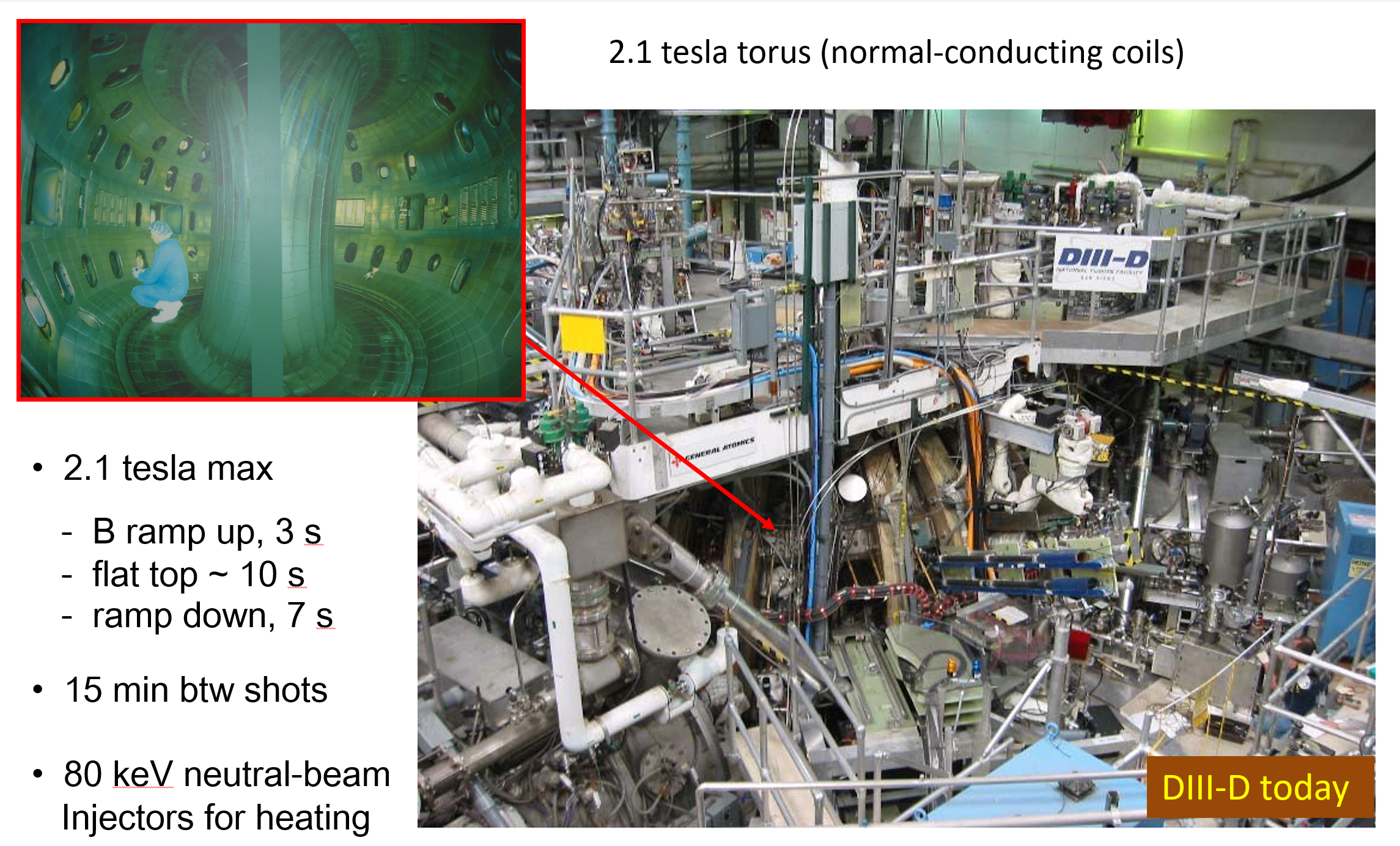 Xiangdong Wei 9/26/2024
14
Jefferson Lab Fusion Program							Schedule
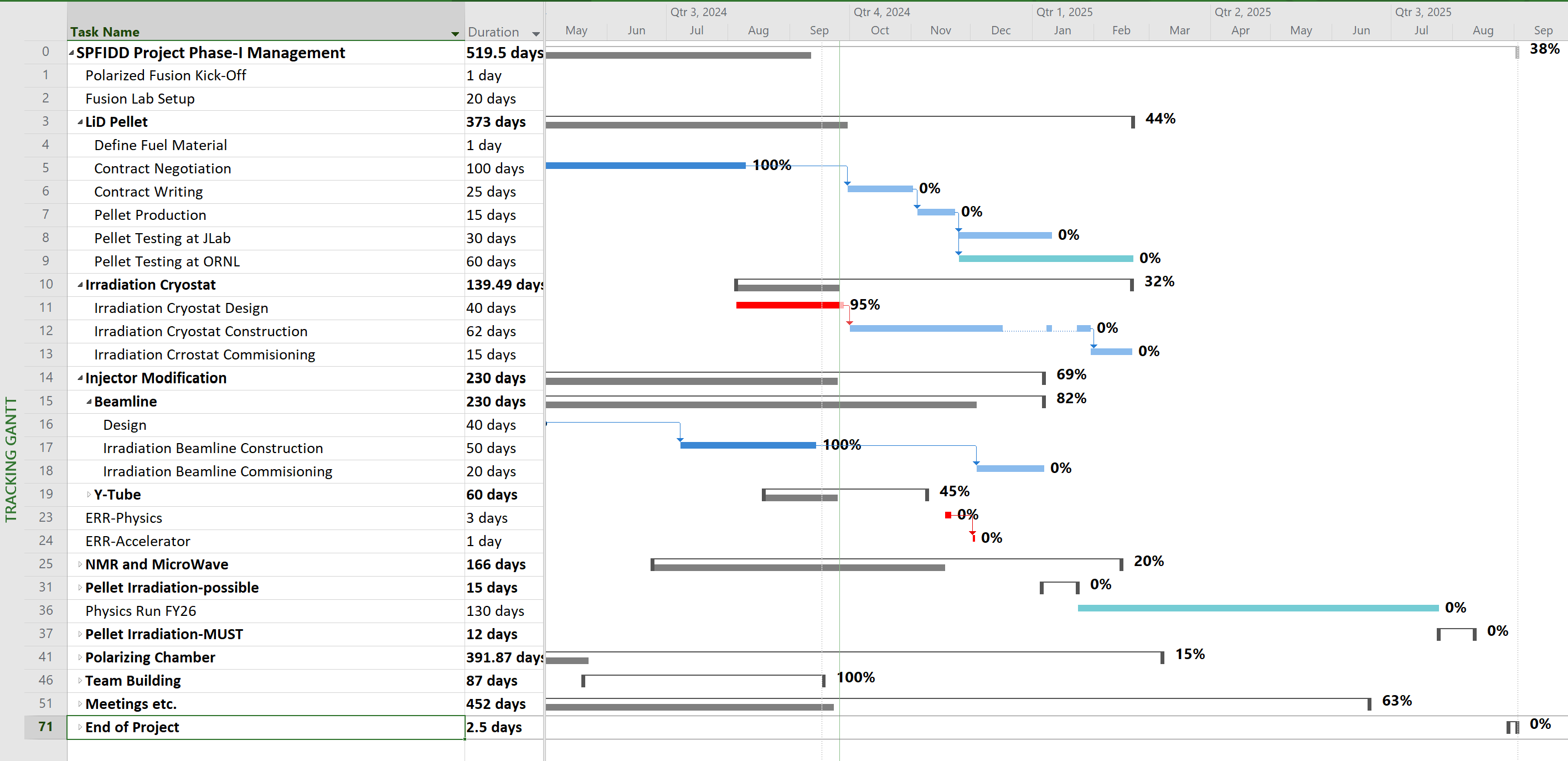 Expecting to run the D + 3He test within 5-6 years. ​
​
Work at JLab for the current funding cycle:​

FY24: Preparing 7LiD pellets, designing/Building Irradiation Cryostat and Beamline.​
FY25: Testing Irradiation Cryostat, Producing Irradiated 7LiD pellets.​

In subsequent funding cycles:​

FY26-27: Finishing subsystem constructions and then production test.​
FY28-29: System integration and final assembly.​   

Polarized D + 3He fusion at DIII-D!!!
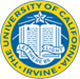 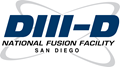 Xiangdong Wei 9/26/2024
15
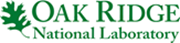